POO avec JAVA
13 نيسان، 21
Bouira University, CS Dpt, OOP With Java, Introduction to Java
1
Structure d’un programme JAVA
13 نيسان، 21
Bouira University, CS Dpt, OOP With Java, Introduction to Java
2
Structure d’un programme JAVA
C’est un ensemble de classes 
(au moins une classe)
Une classe est définie à l’aide du mot clé class
13 نيسان، 21
Bouira University, CS Dpt, OOP With Java, Introduction to Java
3
Exemple 01
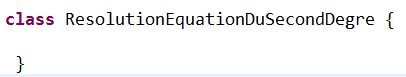 Nom de la classe
REMARQUE IMPORTANTE
Le Nom d’une classe doit commencer obligatoirement par une lettre Majuscule
13 نيسان، 21
Bouira University, CS Dpt, OOP With Java, Introduction to Java
4
Exemple 01
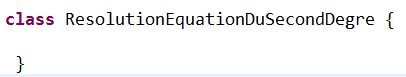 Le corps de la classe est délimité par 
2 accolades
13 نيسان، 21
Bouira University, CS Dpt, OOP With Java, Introduction to Java
5
Exemple 01
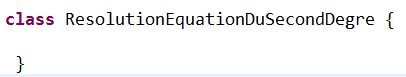 Ceci est une classe vide. Son corps ne contient aucune écriture
13 نيسان، 21
Bouira University, CS Dpt, OOP With Java, Introduction to Java
6
Contenu d’une classe
Une classe contient la 
La déclaration de variable
La définition de fonction
En java on parle plutôt
D’attributs au lieu de variable
De Méthodes au lieu de fonction
13 نيسان، 21
Bouira University, CS Dpt, OOP With Java, Introduction to Java
7
Exemple 1
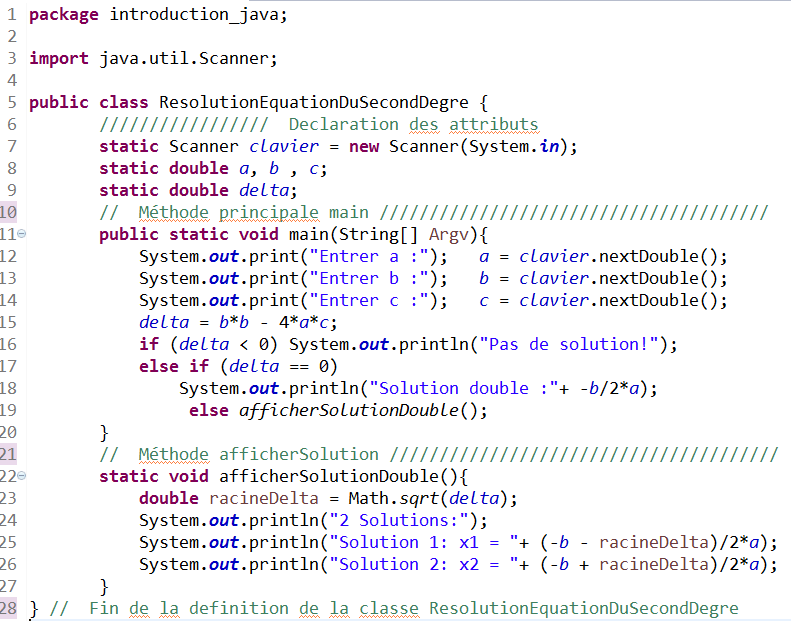 13 نيسان، 21
Bouira University, CS Dpt, OOP With Java, Introduction to Java
8
Exemple 1 (suite): Détail
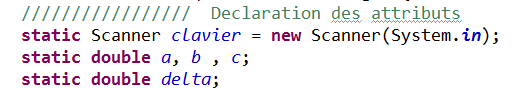 13 نيسان، 21
Bouira University, CS Dpt, OOP With Java, Introduction to Java
9
Exemple 1 (suite): Détail
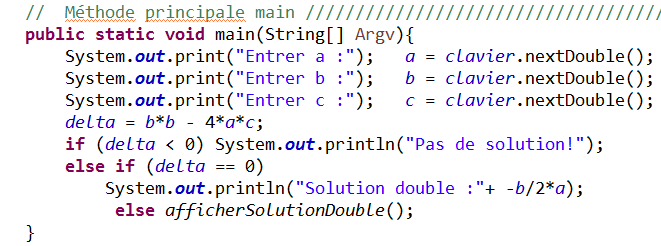 13 نيسان، 21
Bouira University, CS Dpt, OOP With Java, Introduction to Java
10
Exemple 1 (suite): Détail
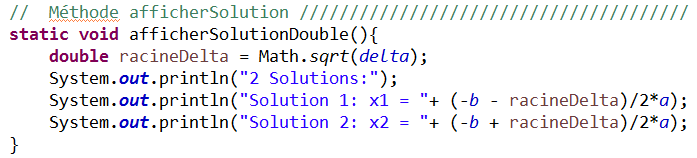 13 نيسان، 21
Bouira University, CS Dpt, OOP With Java, Introduction to Java
11
Exemple 1 (suite): Détail
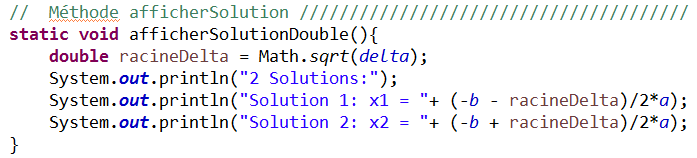 13 نيسان، 21
Bouira University, CS Dpt, OOP With Java, Introduction to Java
12
Les variables en Java (ou attributs)
Toute variable (ou attributs) est associé à un type de donnée
L’association du type de donnée et la variable est défini lors de la déclaration de la variable
13 نيسان، 21
Bouira University, CS Dpt, OOP With Java, Introduction to Java
13
Les variables en Java (ou attributs)
La déclaration de variable en Java possède la même forme qu’en  C ou C++
typeDeDonnée   variable ;
typeDeDonnée   variable = valeur_initiale;
13 نيسان، 21
Bouira University, CS Dpt, OOP With Java, Introduction to Java
14
Exemple
int  nombreDePersonne;
int  nombreDePiece = 12;
Déclaration avec initialisation
Déclaration sans initialisation
13 نيسان، 21
Bouira University, CS Dpt, OOP With Java, Introduction to Java
15
Les types de données
2 catégories
Les type  primitifs (scalaire): 
permettent de créer des variables primitive
Les types structurés 
permettent de créer des variables structurées
13 نيسان، 21
Bouira University, CS Dpt, OOP With Java, Introduction to Java
16
Les types primitifs en Java
13 نيسان، 21
Bouira University, CS Dpt, OOP With Java, Introduction to Java
17
Les référence: Un type primitif particulier
Une référence est une variable utilisé pour localiser les objets (variable structurées)
Une référence contient les informations de localisation d’un objet.
Joue un rôle similaire au pointeur C
13 نيسان، 21
Bouira University, CS Dpt, OOP With Java, Introduction to Java
18
Différence entre pointeur et référence
Un pointeur est un entier non signé représentant une adresse en mémoire
Une référence n’est pas un nombre entier.
Toutes les opérations arithmétique et logique sont possible sur les pointeur 
(=, ==, +, -, *, %, etc..
Seuls les opérateurs = et  == sont possible avec les références
13 نيسان، 21
Bouira University, CS Dpt, OOP With Java, Introduction to Java
19
Variable structuré et objet
En java on parle plutôt
D’objets au lieu de variable structuré


Classe ou classe d’objet au lieu de type structuré
Le terme class est utilisé pour définir des programmes et des types structurés
13 نيسان، 21
Bouira University, CS Dpt, OOP With Java, Introduction to Java
20
Exemple de type structuré (classe)
class  Date {
       int jour, mois, annee
}
13 نيسان، 21
Bouira University, CS Dpt, OOP With Java, Introduction to Java
21
Comment créer une variable structurée (objet)
Utilisation de l’opérateur new  suivi du nom de la classe suivi de parenthèse
Date d;
d = new Date()
d est une  référence associée au type structuré (ou classe) Date
13 نيسان، 21
Bouira University, CS Dpt, OOP With Java, Introduction to Java
22
Ou se trouve les objet en mémoire et 
quand est  ce qu’ils sont créés (instanciés)
Tous les objets (toutes les variables non primitives) résident en mémoire dynamique (le tas)
Les objets sont instanciés (créés) lors de l’exécution du programme  par l’opérateur new
L’opérateur new  instancie l’objet à l’image de la classe donnée et retourne la référence de l’objet crée
L’opérateur new  correspond à l’instruction malloc de C. new est cependant plus complet
Contrairement à malloc, new initialise à 0 tous les bits de  la zone mémoire allouée à l’objet
13 نيسان، 21
Bouira University, CS Dpt, OOP With Java, Introduction to Java
23
Accès au champ d’un objet: 
Utilisation de l’opérateur .
Date d;
d = new Date()
d.jour = 12;
d.mois = 4;
d.annee = 2021;
13 نيسان، 21
Bouira University, CS Dpt, OOP With Java, Introduction to Java
24
Les fonctions d’objets
En plus des attributs, il est possible de doter les objets de fonctionnalité: On parle alors de méthode d’objet
13 نيسان، 21
Bouira University, CS Dpt, OOP With Java, Introduction to Java
25
Exemple de type structuré (classe)
class  Date {
       int jour, mois, annee;
       void setJour(int j){
          jour = j;
       }
       void modifier (int j, int m, int a){
            jour = j;  mois = m; annee = a;
       }
}
13 نيسان، 21
Bouira University, CS Dpt, OOP With Java, Introduction to Java
26
Accès au méthode d’objet: 
Utilisation de l’opérateur .
Date d;
d.modif(10,2, 2015)
13 نيسان، 21
Bouira University, CS Dpt, OOP With Java, Introduction to Java
27
RECAP
13 نيسان، 21
Bouira University, CS Dpt, OOP With Java, Introduction to Java
28
Les 2 catégories d’attributs et méthodes
- Attribut et méthode de classe
- Attribut et méthode d’objet
Le mot clé static est utilisé pour désigner les attributs et méthode de classes
13 نيسان، 21
Bouira University, CS Dpt, OOP With Java, Introduction to Java
29
Les Attributs et méthodes de classe sont accessible par l’operateur . Appliqué à la classe
Exemple:
class B {
   static int y;
         static coderY(){
          B.y = A.x * C.cle;
        //ou y =A.x*C.cle;
    }
}
class A {
    static int x = 100;
}
class C {
    static cle = 2000;
}
13 نيسان، 21
Bouira University, CS Dpt, OOP With Java, Introduction to Java
30
Les Attributs et méthodes d’objet sont accessibles par l’operateur . appliqué à la référence de l’objet
Il faut que l’objet existe (a été instancié par new) avant d’appliquer  l’operateur . à la référence de l’objet
13 نيسان، 21
Bouira University, CS Dpt, OOP With Java, Introduction to Java
31
Exemple
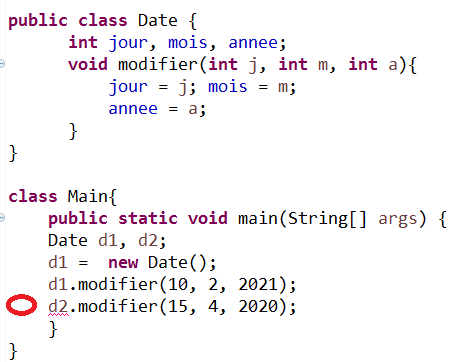 13 نيسان، 21
Bouira University, CS Dpt, OOP With Java, Introduction to Java
32
Structure sur fichier d’un programme JAVA
13 نيسان، 21
Bouira University, CS Dpt, OOP With Java, Introduction to Java
33
Structure d’un programme JAVA
Un programme Java se présente sous la forme d’un ou plusieurs fichiers
Chaque fichier contient une ou plusieurs classes
13 نيسان، 21
Bouira University, CS Dpt, OOP With Java, Introduction to Java
34
Exemples 1
Un programme JAVA composé d’une classe
package lesson01;
public class AssalamouAlaykoum {
	public static void main(String[] args) {
	    System.out.println(" السلام عليكم ")
            }
}
fichier AssalamouAlaykoum.java
13 نيسان، 21
Bouira University, CS Dpt, OOP With Java, Introduction to Java
35
Exemple 2
Un programme JAVA composé de plusieurs classes
Salam
Languages
SalamInAnyLanguage
13 نيسان، 21
Bouira University, CS Dpt, OOP With Java, Introduction to Java
36
Exemple 2 (suite)
fichier Languages.java
package lesson01;
public class Languages {
    static final int  AR = 0;
    static final int  EN = 1;
    static final int  FR = 2;
}
13 نيسان، 21
Bouira University, CS Dpt, OOP With Java, Introduction to Java
37
Exemple 2 (suite)
Un programme JAVA composé de plusieurs classes
package lesson01;
public class SalamInAnyLanguage {
    static String[] salam = {
        "السلام عليكم" ,
         "Hello",
        "Salut"
    };
}
fichier SalamInAnyLanguage.java
13 نيسان، 21
Bouira University, CS Dpt, OOP With Java, Introduction to Java
38
Exemple 2 (suite)
package lesson01;
public class Salam {
 	public static void main(String[] argv){
	     String  s = SalamInAnyLanguage.salam[Languages.AR]); 
                   System.out.println(s)
	}
}
fichier   Salam.java
13 نيسان، 21
Bouira University, CS Dpt, OOP With Java, Introduction to Java
39
Notion de package
Une classe se trouve dans un package
Au niveau du système d’exploitation le package est représenté par un dossier
Une classe est sauvegardé dans un fichier
Le fichier se trouve dans un dossier (package)
13 نيسان، 21
Bouira University, CS Dpt, OOP With Java, Introduction to Java
40
Exemple 1
Soit la classe Scolarite qui est sauvegardé dans le fichier Scolarite.java
La classe Scolarite se trouve dans le package tp01.
Le fichier Scolarite.java  se trouve dans un dossier appelé tp01.
13 نيسان، 21
Bouira University, CS Dpt, OOP With Java, Introduction to Java
41
Exemple 2
Soit la classe Ihm qui est sauvegardé dans le fichier Ihm.java
La classe Ihm se trouve dans le package tp02.interaction.utilisateur
Le fichier Ihm.java  se trouve dans un dossier appelé tp02\interaction\utilisateur
13 نيسان، 21
Bouira University, CS Dpt, OOP With Java, Introduction to Java
42
Règle de nommage des fichiers contenant le code source Java
13 نيسان، 21
Bouira University, CS Dpt, OOP With Java, Introduction to Java
43
Un fichier .java peut contenir une ou plusieurs classe
Au plus, une et une seule classe peut être qualifiée de public
Si une classe est qualifiée de public, le fichier doit obligatoirement porter le nom de la classe
Si aucune classe ne possède le qualificateur public, le fichier doit porter  un nom quelconque. Dans ce cas le nom du fichier doit commencer par une minuscule.
13 نيسان، 21
Bouira University, CS Dpt, OOP With Java, Introduction to Java
44